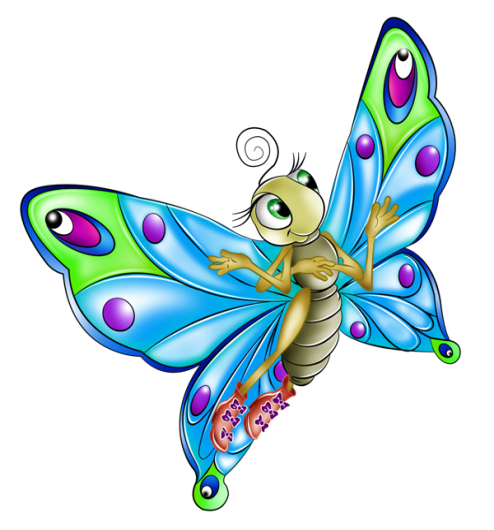 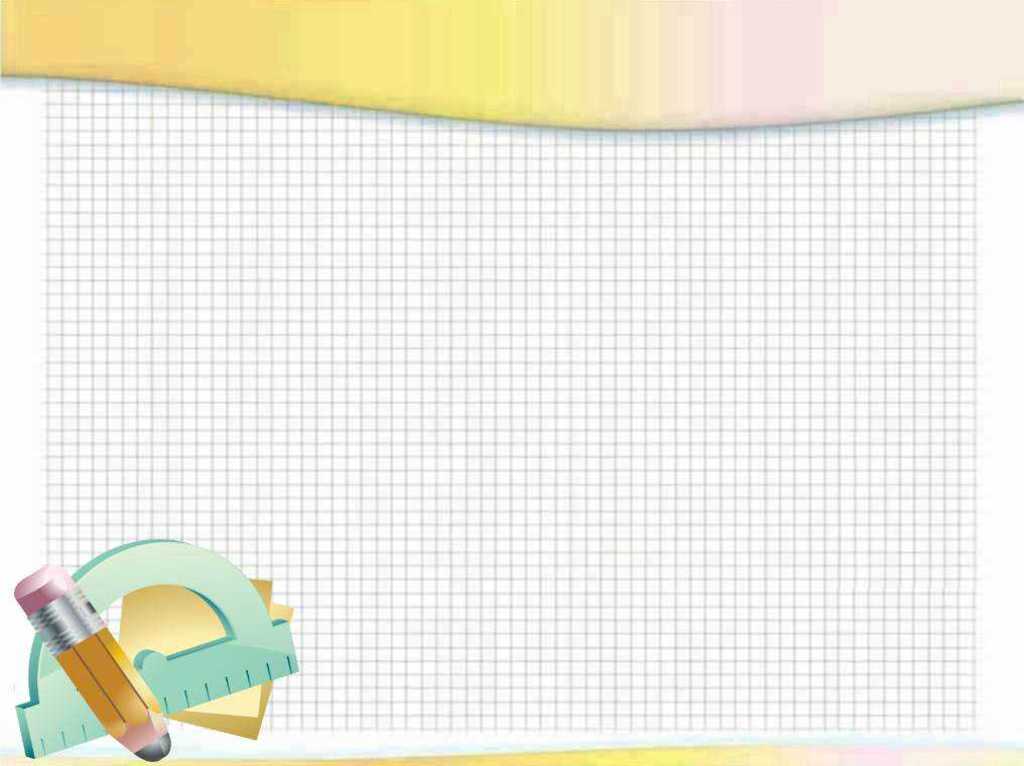 Шаблон для презентации к проекту по предмету математика«Чудо-задачник»
Автор – составитель: Чубаева Наталья Николаевна, воспитатель ГПД, 1 квалификационной категории, МОУ «С(К)ОШИ №4», города Магнитогорска, Челябинской области, 2016 год
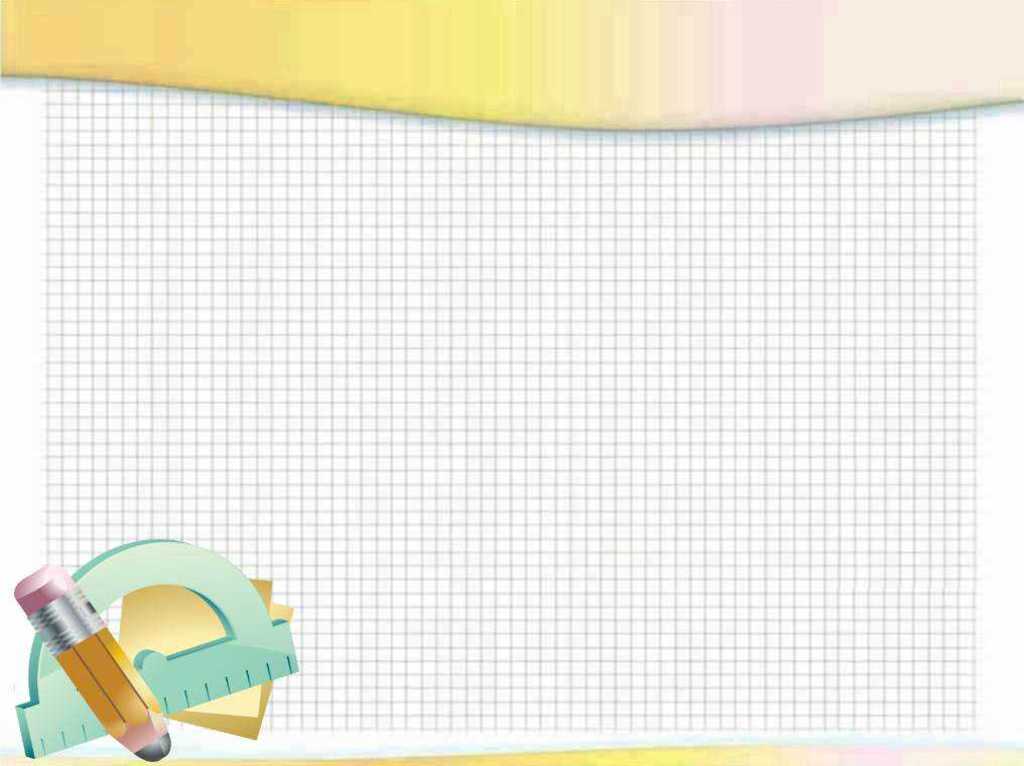 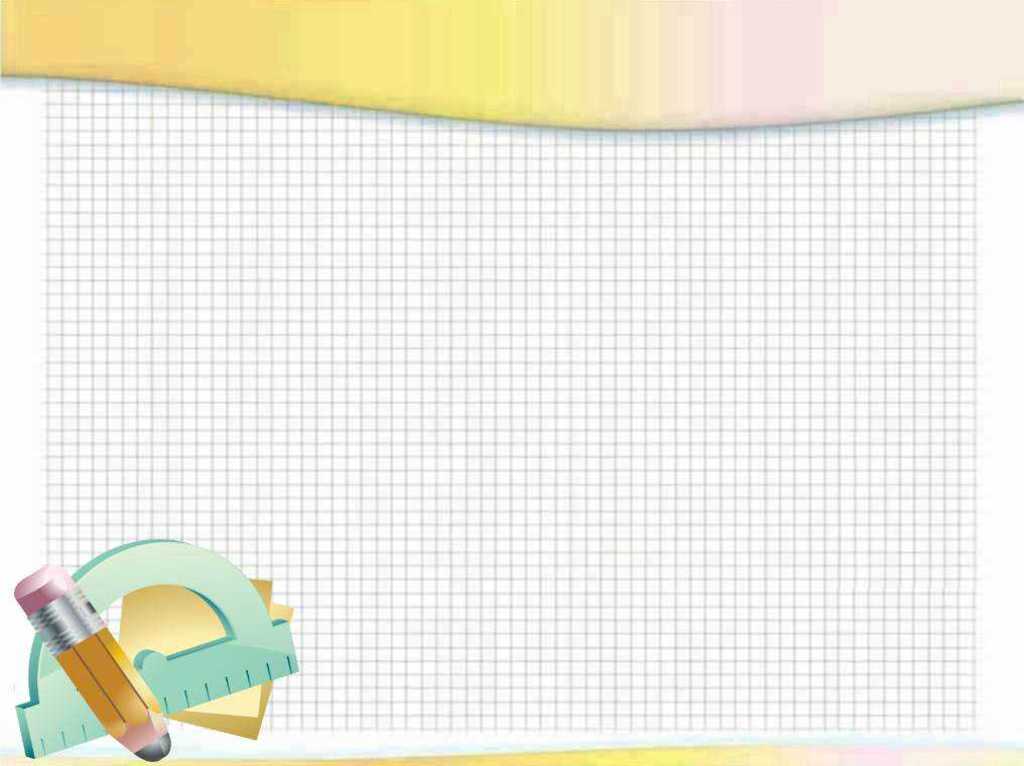 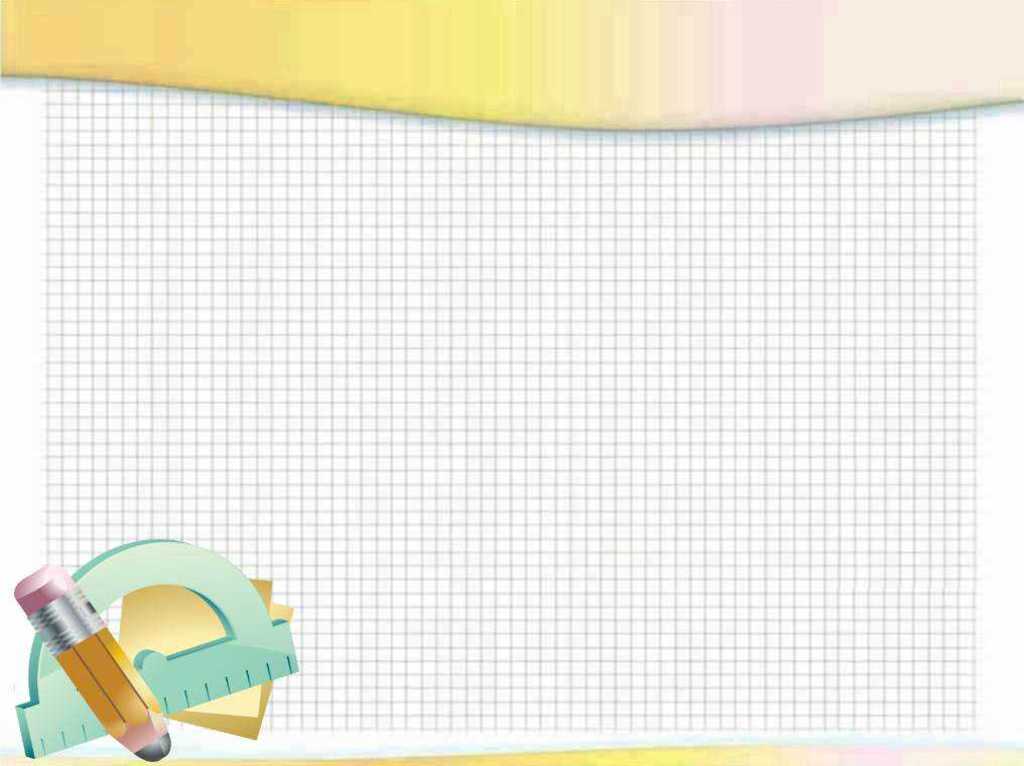 Источники
https://yandex.ru/images/search?img_url=http%3A%2F%2Ffunforkids.ru%2Fpictures%2Fbutterfly_forkids%2Fbutterfly055.png&_
https://yandex.ru/images/search?img_url=http%3A%2F%2Fmt-st.rfclipart.com%2Fimage%2Fbig%2F2e-e4-d4%2Fruler-colored-pencils-and-notepad-Download-Royalty-free-Vector-File-EPS-54731.jpg&